Хочешь себе здоровья - здоровайся со всеми
Боги на горе Олимп
Мы весёлые ребята, Быть здоровыми хотим,Все болезни победим.
Здоровье – это состояние  полного физического, духовного и социального благополучия.
Какое настроение у детей?
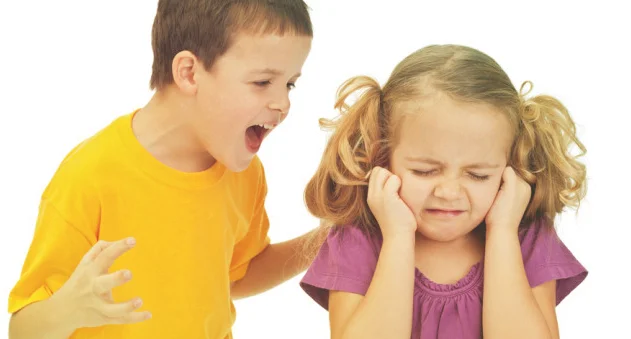 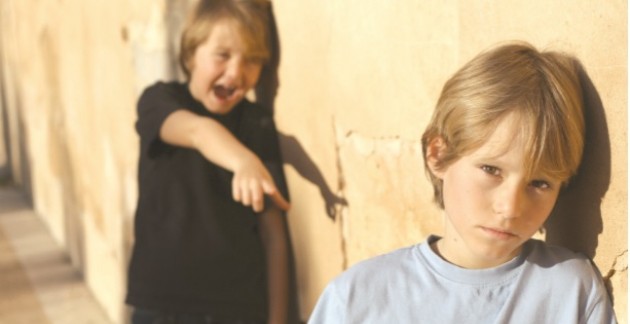 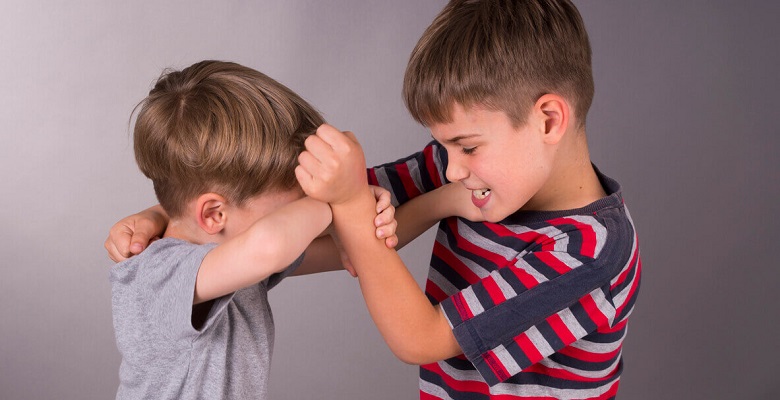 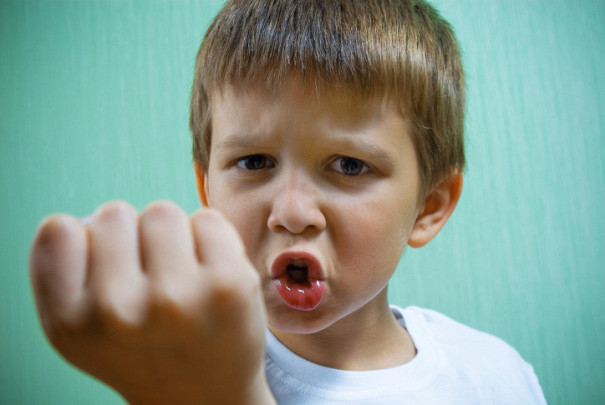 Утро встречают зарядкой, а вечер - прогулкой
Режим дня - это правильное распределение времени на основные жизненные потребности человека.
После обеда полежи, после ужина походи.Упустишь минутку - потеряешь час.Умеренность - мать здоровья.Чистота - залог здоровья.Ешь - не объедайся!Когда я ем, то глух и нем.
ГИГИЕНА
Гигиена - это меры по поддержанию здоровья и чистоты телам
Человеку нужно есть,Чтобы встать и чтобы сесть,Чтобы прыгать, кувыркаться,Песни петь, дружить, смеяться,Чтоб расти и развиватьсяИ при этом не болеть.Нужно правильно питатьсяС самых юных лет уметь.
Здоровье дороже золота